Welcome to my digital content.
Look at the pictures below and say about these.
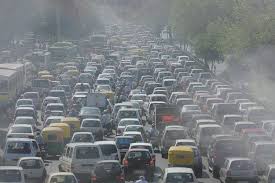 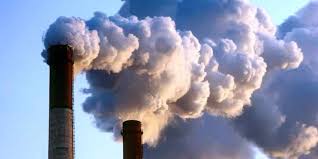 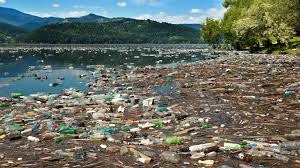 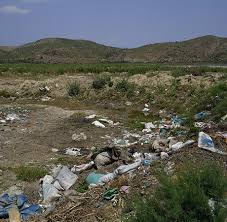 Learning outcomes:
After we have studied the lesson,we will be able to:


* Know about the major sources of environmental pollution.
* Know about the bad effects of environmental pollution.
*Know about the ways of reducing various pollution.
* ask and answer the questions.
Smoke from brickfields
Dust
Toxic smoke from Industrial plants
Use of polythin shopping bags
Throwing wastes into water
Over use of pesticides & fertilizers
Using chemicals  into  water
Evaluation
Home work
Write a paragraph on environmental pollution.
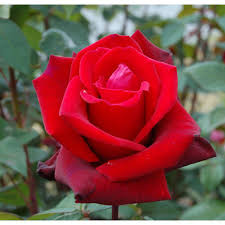 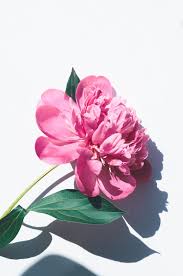 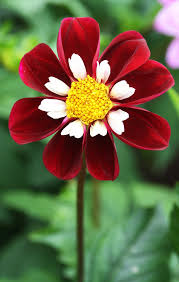 Thanks to all my beloved students.
Md. Harisur Rahman
Assistant Teacher (English)
Lamkain Wahedia Dakhil Madrasha
Gafforgaon,Mymensing.